স্বাগতম
‡gvnv¤§`  AvwZKzi ingvb 
  cÖfvlK-MwYZ
  K¨v›Uন‡g›U cvewjK ¯‹zj I K‡jR,‡gv‡gbkvnx |
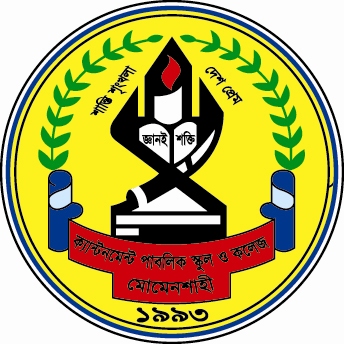 KwYK
ভূমিকা :
   Manaecmic(380-320BC)me©cÖ_g eKª‡iLvi Ici M‡elYv K‡i †KvYK ×viv mgZ‡j eµ‡iLvi †Q`vs‡ki wewfbœ Ask‡K e„Ë,Dce„Ë,cive„Ë I Awae„Ë bvgKiY K‡ib|
পূব পাঠ :
e„Ë wK
e„‡Ëi mgxKiY,e¨vmva©|&
KwYK
KwYK
KwYK
কার্তেসীয় সমতলে একটি নির্দিষ্ট বিন্দু এবং একটি নির্দিষ্ট সরলরেখা থেকে যেসব বিন্দুর দূরত্বের অনুপাত একটি ধ্রুবক, তাদের সেট একটি সঞ্চারপথ; এই সঞ্চারপথকে কনিক (ইংরেজি: Conic) বলা হয়। এখানে একটি নির্দিষ্ট বিন্দু নামে চিহ্নিত বিন্দুটিকে কনিকের উপকেন্দ্র বা ফোকাস (focus) বলে; নির্দিষ্ট সরলেরেখাটিকে বলে কনিকের দিকাক্ষ (directrix) বা নিয়ামক এবং ধ্রুব অনুপাতটিকে বলা হয় উৎকেন্দ্রিকতা (eccentricity) যাকে সাধারণত e দ্বারা চিহ্নিত করা হয়ে থাকে। এই e এর বিভিন্ন মানের জন্য সঞ্চার পথের আকৃতি বিভিন্ন হয়ে থাকে। বিভিন্ন আকৃতির এই সঞ্চার পথগুলোর মাঝে পরাবৃত্ত, উপবৃত্ত ও অধিবৃত্ত বিশেষভাবে উল্লেখযোগ্য।
KwYK
e=1 হলে সঞ্চারপথটিকে বলা হয় পরাবৃত্ত (Parabola) 
চিত্রের বক্র রেখাটি একটি পরাবৃত্ত নির্দেশ করছে যার দিকাক্ষ L এবং উপকেন্দ্র F. পরাবৃত্তস্থ যেকোন বিন্দুর উপকেন্দ্র থেকে দূরত্ব(PnF), ঐ বিন্দু থেকে দিকাক্ষের উপর অঙ্কিত লম্বের দের্ঘ্যে(PnQn) এর সমান।
0<e<1 হলে সঞ্চারপথটিকে বলা হয় উপবৃত্ত (Ellipse)
e>1 হলে সঞ্চারপথটিকে বলা হয় অধিবৃত্ত (Hyperbola)
KwYK SP/PM = e KwY‡Ki mgxKiY cÖKvk K‡i|‡hLv‡b e aªæeK |
1)SP/PM = e,e=1 n‡j we›`yi mÂvic_wU GKwU cive„Ë cÖKvk K‡i|
2)SP/PM = e,e˂1 n‡j we›`yi mÂvic_wU GKwU Dce„Ë cÖKvk K‡i|
3) SP/PM = e,e˃1 n‡j we›`yi mÂvic_wU GKwU Awae„Ë cÖKvk K‡i|
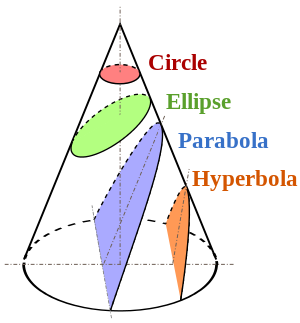 Conic -
cive„Ë
m„Rbkxj cÖkœ :
S≡ (1,1) ; L≡ 3x+4y-1=0 ; F(x,y)≡5x2+30x+2y+59=0
K) S Dc‡K›`ª I L wbqvgK wewkó cive„‡Ëi Aÿ‡iLvi mgxKiY wbY©q Ki|
L) F(x,y) cive„‡Ëi wbqvgK‡iLvi cv`we›`y wbY©q Ki|
M) S Dc‡K›`ª  I L wbqvgK‡iLv wewkó cive„‡Ëi mgxKiY wbY©q Ki |
cive„Ë
K) S Dc‡K›`ª I L wbqvgK wewkó cive„‡Ëi Aÿ‡iLvi mgxKiY wbY©q Ki|
mgvavb: cive„‡Ëi Aÿ‡iLv Gi wbqvgK †iLvi Dci j¤^ Ges Dc‡K›`ª w`‡q hvq|
 awi, Aÿ‡iLvi mgxKiY, 4x-3y+k=0 ,hv Dc‡K›`ª (1,1)w`‡q hvq, 4.1-3.1 +k=0
                         => k= -1
 Aÿ‡iLvi mgxKiY, 4x-3y-1=0
L) F(x,y) cive„‡Ëi wbqvgK‡iLvi cv`we›`y wbY©q Ki|
mgvavb: F(x,y)≡5x2+30x+2y+59=0
          => 5(x2+6x+9) = -2y-59+45
          => 5(x+3)2 = -2y-14
          => 5(x+3)2 = -2(y-7)
               => (x+3)2 = -     (y+7)
            =>   X2 = - 4AY …………..(1)  
awi,   X= x+3 ,  Y= y+7 , A=
L) F(x,y) cive„‡Ëi wbqvgK‡iLvi cv`we›`y wbY©q
cive„‡Ëi Aÿ‡iLvi mgxKiY, X=0 => x+3=0 
                                                        => x= 3
 wbqvgK‡iLvi mgxKiY, Y= -A 
                            => y+7=           => y+3=-7+
                           => y=
 cive„‡Ëi wbqvgK‡iLvi cv`we›`y (-3,-69/10) ,
                      hv Aÿ‡iLv I wbqvgK‡iLvi †Q`we›`y|
M) S Dc‡K›`ª  I L wbqvgK‡iLv wewkó cive„‡Ëi mgxKiY wbY©q Ki |
mgvavb: (M)
      wbqvg‡Ki mgxKiY : 3x+4y-1=0
      cive„‡Ëi Dci †h †Kvb GKwU we›`y p(x,y)
 cive„‡Ëi ms½vbymv‡i, SP = PM 
                   => 
                               
       => 25(x2-2x+1+y2-2y+1) =(3x+4y-1)2    
 => 25x2-50x+25+25y2-50y+25 =9x2+16y2+24xy-6x-8y+1 
=> 16x2 +16y2-24xy-44x-42y+49 = 0
Parabola
Parabola
cive„‡Ëi Av`©k mgxKiY: y2 = 4ax
1)kxl©we›`yi ¯’vbv¼ (0,0)
2)Dc‡K‡›`ªi ¯’vbv¼ (a,0)
3)wbqvgK ‡iLvi mgxKiY ,  x = -a
4)Aÿ‡iLvi mgxKiY ,  y = 0
5)Dc‡Kw›`ªK j¤^‡iLvi mgxKiY ,  x = a
6)Dc‡Kw›`ªK j¤^‡iLvi ‰`N¨©   = 4a
KwYK
KwYK
m„Rbkxj cÖkœ:
               mgxKiYwU GKwU KwYK wb‡`©k K‡i|
K) x2 = - 40y  cive„ËwUi Dc‡Kw›`ªK j‡¤^i ˆ`N¨© wbY©q Ki|
L) KwYKwUi kxl©we›`yi ¯’vbv¼ , Dc‡Kw›`ªK j‡¤^i ˆ`N¨© , Aÿ †iLvi mgxKiY I ‰`N©¨ wbY©q Ki|
M) Ggb GKwU Dce„‡Ëi mgxKiY wbY©q Ki hvi Dr‡Kw›`ªKZv
cÖ`Ë KwY‡Ki Dr‡Kw›`ªKZvi mgvb , Dc‡K›`ª (-8,-2) Ges wbqvg‡Ki mgxKiY  x – y + 1 = 0.
KwYK
m„Rbkxj cÖkœ:




wPÎwU GKwU KwbK wb‡`©k K‡i hvi Dc‡K›`ª S Ges wbqvgK‡iLv MZ Gi mgxKiY : 2x+y=1.
K) 9x2 – 4y2=36 Awae„‡Ëi AmxgZ‡Ui mgxKiY wbY©q Ki|
L) KwbKwUi mgxKiY y2 =16x  Ges SP = 6 GKK n‡j we›`yi p ¯’vbv¼ wbY©q Ki|
M) SP =√3 PM Ges S we›`yi ¯’vbv¼ (1,1) n‡j KwbKwUi mgxKiY wbY©q Ki|
P
M
Z
A
S
m„Rbkxj cÖkœ:
mgvavb: (K)†`Iqv Av‡Q,
              



GLv‡b, a =2, b =3
অসীমতটের সমীকরণ,
m„Rbkxj cÖkœ:
mgvavb: (L)†`Iqv Av‡Q,cÖ`Ë mgxKiY, y2 = 16x
                                                       = 4.4x   
                                     GLv‡b, a = 4
Dc‡K›`ª S(a,o)=S(4,o) ,cive„‡Ëi Dcwiw¯’Z we›`y  P(x,y)
cÖkœg‡Z,  SP = 6
m„Rbkxj cÖkœ:
m„Rbkxj cÖkœ:
wb‡Y©q ¯’vbv¼ 


mgvavb: (M)
      wbqvg‡Ki mgxKiY : 2x+y-1=0
      Dr‡Kw›`ªKZv , e = √3
      Awae„‡Ëi Dci †h †Kvb GKwU we›`y p(x,y)
 Awae„‡Ëi ms½vbymv‡i, SP = e.PM
Awae„Ë